Hymns for Worship at Woodmont
500 Give Me the Bible
62   Did You Think to Pray
156 Tell Me the Story of Jesus
564 Follow Me
266 Have You Counted the Cost
19   Heavenly Sunlight
How Does 
God Want 
you to 
Deal 
with Anger?
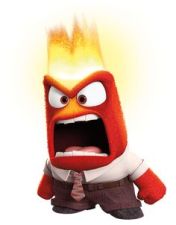 Is it Sinful to be Angry?
Since God has created us all in His image, we have all 
experienced the emotion of anger.  But is it always sinful?  

Christians are commanded to put away “anger, wrath, 
malice, slander, and abusive speech from your mouth”. 
(Colossians 3:8) 

But another Scripture says, “Be angry and yet do not sin” 
(Ephesians 4:26). 

Is there a contradiction?
Is it Sinful to be Angry?
God is justly angry with the ungodly (Rom. 1:18).

Jesus had righteous indignation with sinners (Jn. 2:13ff) 
but was silent when mistreated (Matt. 26:60-63).

Mankind is generally silent when sin is praised but is 
offended when rebuked (Rom. 1:32; Matt. 15:7-9, 12-14).  

Let us learn to imitate God’s way, not man’s (Isa. 55:8-9)

God teaches us to how to overcome anger from His word!
[Speaker Notes: Jesus drove out the moneychangers with a whip- stop making My Father’s house a house of business- zeal for Your house will consume me]
How God Desires you Deal with Anger
Determine Why You Are Angry
Why are you Angry?
Was it because….

…you were rebuked for sin or didn’t get your way? 

…justice failed to happen or you were treated unfairly? 

…someone sinned against you? 

…because of false teachers/doctrine?

Examine whether you are angry for a just cause or not.
Why are you Angry?
After God didn’t accept Cain’s sacrifice He told him, 
“Why are you angry? Why has your countenance fallen?
If you do well, will not your countenance be lifted up?
If you do not do well, sin is crouching at the door &
 its desire is for you & you must control it” (Gen. 4:6-7).

God expected Cain to control his anger and we must too. 

Even if you are angry for a good reason, 
it must be resolved in the right way.
How God Desires you Deal with Anger
Determine Why You Are Angry

Don’t Respond Immediately 
Think Before Responding and Pray
Proverbs 15:28-29
“The heart of the righteous 
ponders how to answer, 
But the mouth of the wicked 
pours out evil things.
The LORD is far from the wicked, But 
He hears the prayer of the righteous.”
Don’t Respond Immediately- Think & Pray
Cain rebelled against God’s counsel & killed his brother 
(Genesis 4:8)

If we lack self-control, we might “blow our top”, & spew 
out profanity, threats, or verbally abuse our adversary.

We can be just as guilty as Cain was with our words & 
       have to answer for it on the Judgment Day.        
(1 John 3:10-15; Matthew 12:34-37)
Don’t Respond Immediately- Think & Pray
If you are guilty of letting your anger get out of control, 
have the humility to confess your sins to God and the 
offended party (1 John 1:9; James 5:16).

When you respond, train yourself to speak softly & 
slowly, which should help to settle down the strife 
& turn away your opponents wrath. 
(Proverbs 15:1, 18; James 1:19-20)
How God Desires you Deal with Anger
Determine Why You Are Angry

Don’t Respond Immediately 
Think Before you Respond

Don’t Delay Too Long 
Bitterness might take Root in Your Heart
Don’t Wait too Long & become Bitter
Some have allowed the sun to go down on their wrath so
that they give place to the devil and become bitter 
towards their family, boss, coworker or brethren 
(Ephesians 4:26-27). 

If you have been sinned against or wronged your brother,
you need to be reconciled ASAP instead of gossiping 
about it (Matthew 5:23-24; 18:15).

Maybe you offended them, they hurt you & didn’t realize it
Don’t Wait too Long & become Bitter
Take the initiative to be a peacemaker & resolve the issue
that’s dividing you through rebuke and/or confession of sin 
(Matthew 5:9; Romans 12:16-21; Luke 17:3-4).  

You can replace bitterness with kindness and resentment
with forgiveness as God has towards us in Christ Jesus. 
(Ephesians 4:31-32)

Remembering how much you have been forgiven and 
praying for your adversary will help you not to be bitter. 
(Matthew 5:43-48)
Anger is one letter short of Danger
It is not sinful to be angry since the God of heaven and His
Son Jesus Christ rebuked sinners in their wrath.  

Even if you have righteous anger, don’t use it for evil (murdering doctors that kill babies, blowing up an abortion clinic, hurting homosexuals or calling them names, or destroying church buildings where error is taught)

 Because we hate every false way we can use God’s word
to cast down the sins of abortion, false teaching, and 
homosexuality (2 Corinthians 10:3-6).
Questions for you to consider
Why do you get angry?  

Is it for holy or unholy reasons?  

Do you think before you speak or do you respond
immediately with verbally abusive words? 

Do you deal with your grievances with others or do you 
delay and allow bitterness to take root in your heart?  

Don’t let the sun go down on your wrath & allow the devil
 to destroy your life & the ones you love (Eph. 4:26-27).
Conclusion
We are all guilty of sin, but Jesus died so that we could be
saved from the wrath to come (Rom. 5:8-9; Luke 23:34)  

But if you refuse the invitation, you are storing up wrath 
for yourself in the righteous Day of Judgment.  
(Romans 2:5-11)  

Why not be free from the burden of sin and begin to 
deal with your anger in God’s way today? 

Obey the gospel or be restored (Acts 2:38; 8:20ff)!
Hymns for Worship at Woodmont
500 Give Me the Bible
62   Did You Think to Pray
156 Tell Me the Story of Jesus
564 Follow Me
266 Have You Counted the Cost
19   Heavenly Sunlight